1
ПРОФЕСІЙНА КОМПЕТЕНТНІСТЬ ВИКЛАДАЧА ВИЩОЇ ШКОЛИ
2
Професійна культура особистості педагога
3
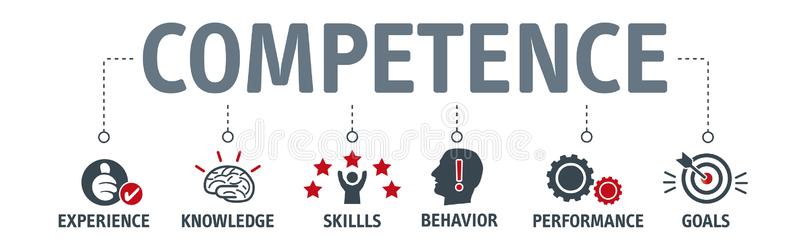 Професійна компетентність
психолого-педагогічна 
комунікативна
професійно-педагогічна
поділяється на декілька видів, на яких базується зрілість людини в професійній діяльності:
4
Професійно-педагогічна компетентність викладача вищої школи
5
Психолого-педагогічна компетентність передбачає:
наявність необхідних психолого-педагогічних знань про загальні закономірності навчання, виховання та розвитку 
здатність визнавати особистість студента як найвищу цінність 
уміння творчо самовиражатися
Психолого-педагогічна компетентність педагога – це сукупність певних якостей особистості з високим рівнем професійної підготовки до педагогічної діяльності та ефективної взаємодії зі студентами в освітньому процесі
6
Як певна система вона складається з трьох блоків:
грамотності 
уміння 
професійно значущих особистісних якостей
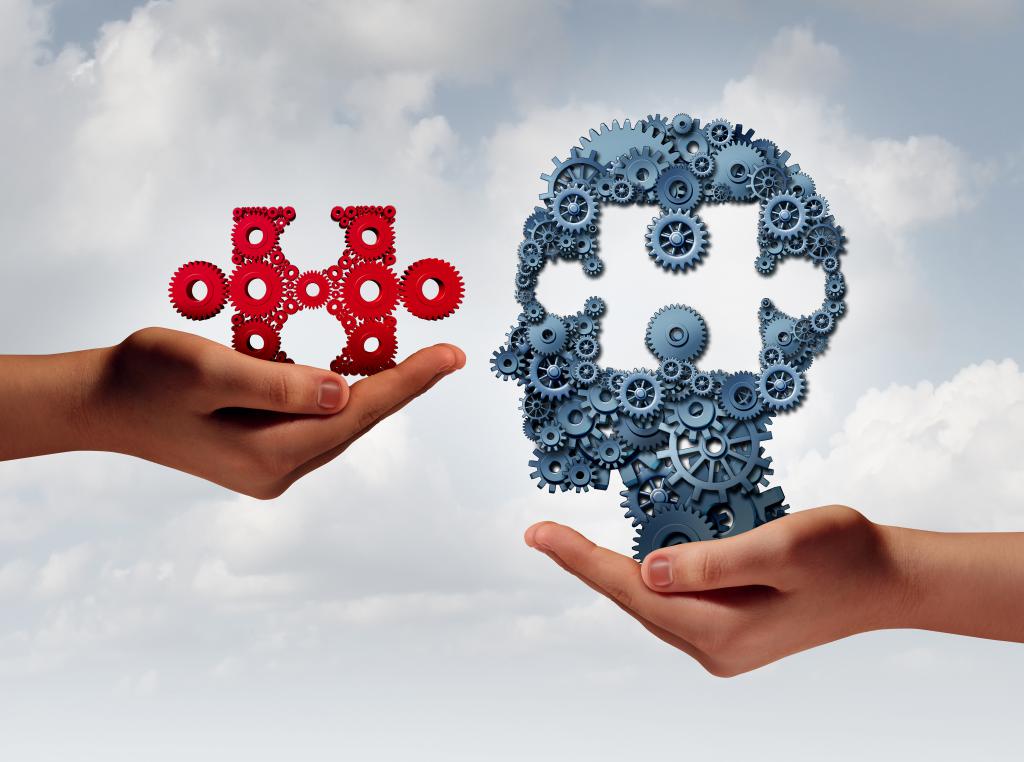 7
Психолого-педагогічна компетентність
8
Концепція професіоналізації Є.О. Кли­мова
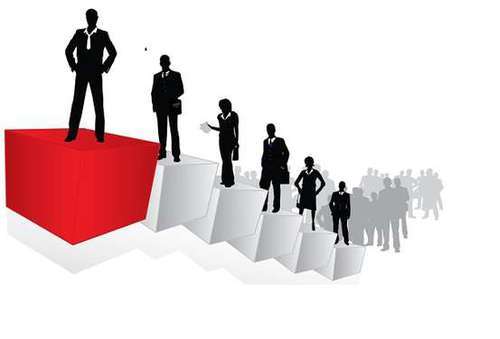 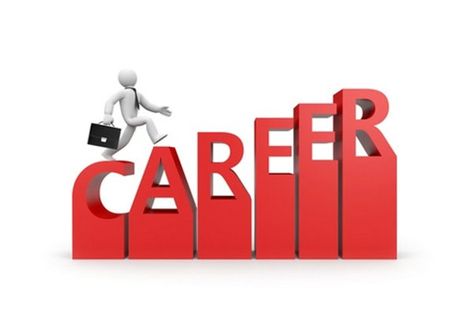 9
Рівні професіоналізму особистості(за А.К. Марковою)
10
Професійний шлях людини складається з п’яти етапів ( за Д. Супером)
11
Професійна адаптація викладача
12
задоволення власною професійною діяльністю
усвідомлення суспільного престижу професії
відносне задоволення рівнем оплати праці
професійна стійкість
Критерієм професійної адаптованості педагога вищої школи є його суб’єктивне ставлення до професійно-педагогічної діяльності, що складається із:
13
Професійна адаптація викладача може бути: